引論
釋經講道日
釋經講道日
讀經
靈修
研經
解經(exegetical)
釋經(expository)
講道
釋經講道日
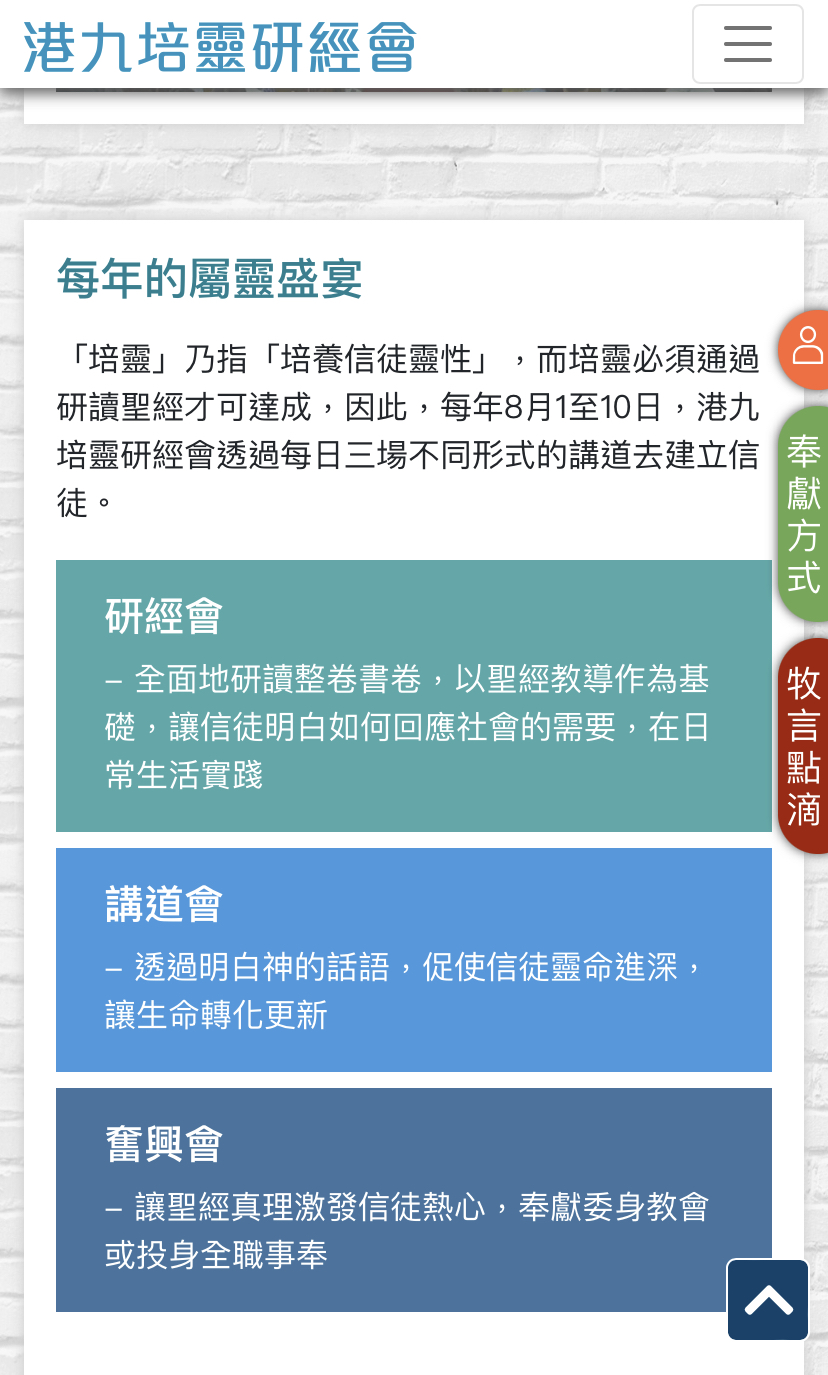 講道
釋經講道日
全因有道：
1. 指出人路
2. 教會道路
3. 社會正道
4. 天路國道
鮑維均院長 (美國三一神學院新約教授及系主任2021任院長)

培靈是一個困難的詞彙，因為在保羅書信裡，「培靈」裡的「靈」並不是指到人的靈性，而是聖靈，指培養一個人來順服「聖靈」，而不是培養自己的「靈性」，使自己的靈性超越，高過所有人。
培靈是指我們每一個無能的人來到神的寶座前，屈服於聖靈的帶領，使我們在神國進程中有分的意思。
所以培靈就不會是一個私有的動作，也不是一個不接地氣的動作，培靈是我們順服於神國進程，在神國進程裏面我們有分。
釋經講道日
教牧釋經講道
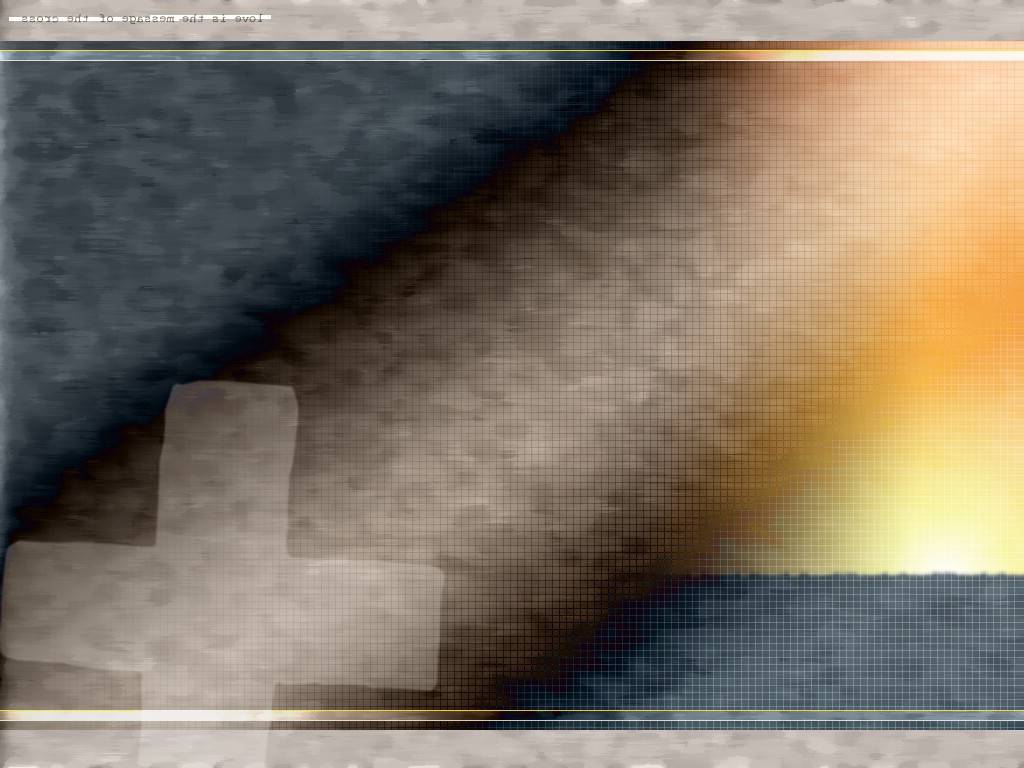 十架博客
一、	感言
通	有	方
有	可	傳
以	為	本
傳
道
人
我們的家 @ 這裡

建立基督徒的群體
二、	背景
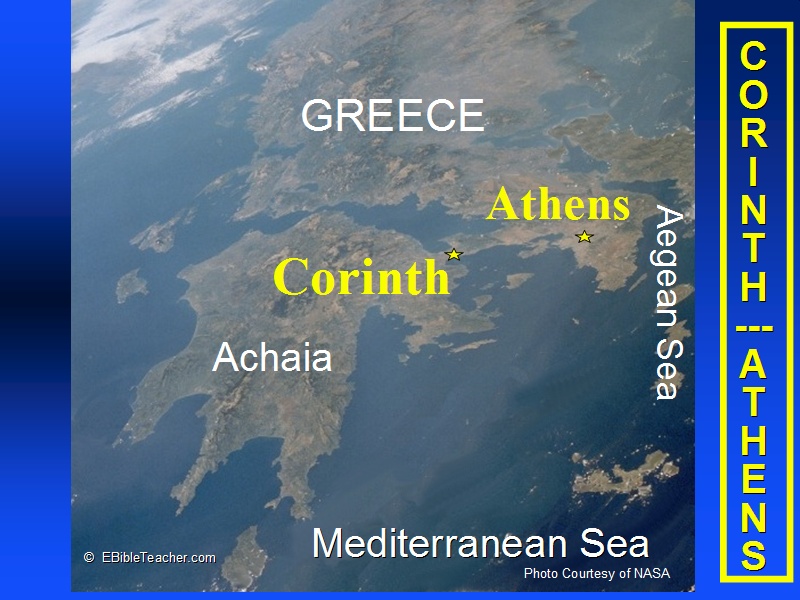 哥林多地圖
第一至六章：责備教會弊端 — 教會性
結黨：一至四章
亂倫：五章
爭訟：六章 1-11節
淫亂：六章 12-20節
第七至十六章：解答教會問題 — 教義性
婚姻：七章
聖餐：十一章17-34節
祭物：八章
恩賜：十二至十四章
自由：九至十章
復活：十五章
蒙頭：十一章 1-16節
捐獻：十六章
疑難待解之教會
仍是一個身體
福音、
敬拜、
見証
三、	信息
1.	信仰是容許有問題
2.	生活是要處理問題
3.	十架是能解決問題
四、	主題
博客
十架
五、	提綱
陳濟民，<< 十架牧養學 >>     （台北：校園書房，2009）
開卷語	(1:1 – 9)
I.	活在十架的光芒下 	(1:10 – 6:20)
	一、十架光芒下合一 		(1:10 – 4:21)
	    1. 十架下合一		(1:10 – 31)
	    2. 十架的智慧		(2:1 – 16)
	    3. 教會與神僕		(3:1 – 23)
	    4. 信徒與神僕		(4:1 – 21)
	二、活出王儲的尊榮	   (5:1 – 6:20)
	    1. 正視罪惡的存在		(5:1 – 13)
	    2. 真智慧與真自由		(6:1 – 20)
II.	活在救贖的大愛中 	(7:1 – 16:12)
	一、好與更好的生活 	   (7:1 – 11:1)
	     1.婚姻：專心事主              (7:1 – 40)
	     2.社交：自由與愛	   (8:1 – 11:1)
	        愛與理性	   (8:1 – 13)
	        愛與捨己	   (9:1 – 27)
	        自由的底線	   (10:1 – 22)
	     結語：自由的應用	   (10:23 – 11:1)
二、敬拜、恩賜與愛心 		(11:2 – 14:40)
	     1.集體的敬拜		(11:2 – 34)
	     2.恩賜的運用		(12:1 – 14:40)
	        認識恩賜		(12:1 – 31)
	        愛與恩賜		(13:1 – 13)
	        追求恩賜		(14:1 – 25)
	     結語：聚會的秩序		(14:26 – 40)
        三、復活、盼望與生活 		(15:1 – 58)
	 四、愛心、金錢與關懷		(16:1 – 12)
結語			                                           (16: 13-24)
十架
(1:10 – 6:20)
I.	活在十架的光芒下
博客
(7:1 – 16:12)
II.	活在救贖的大愛中